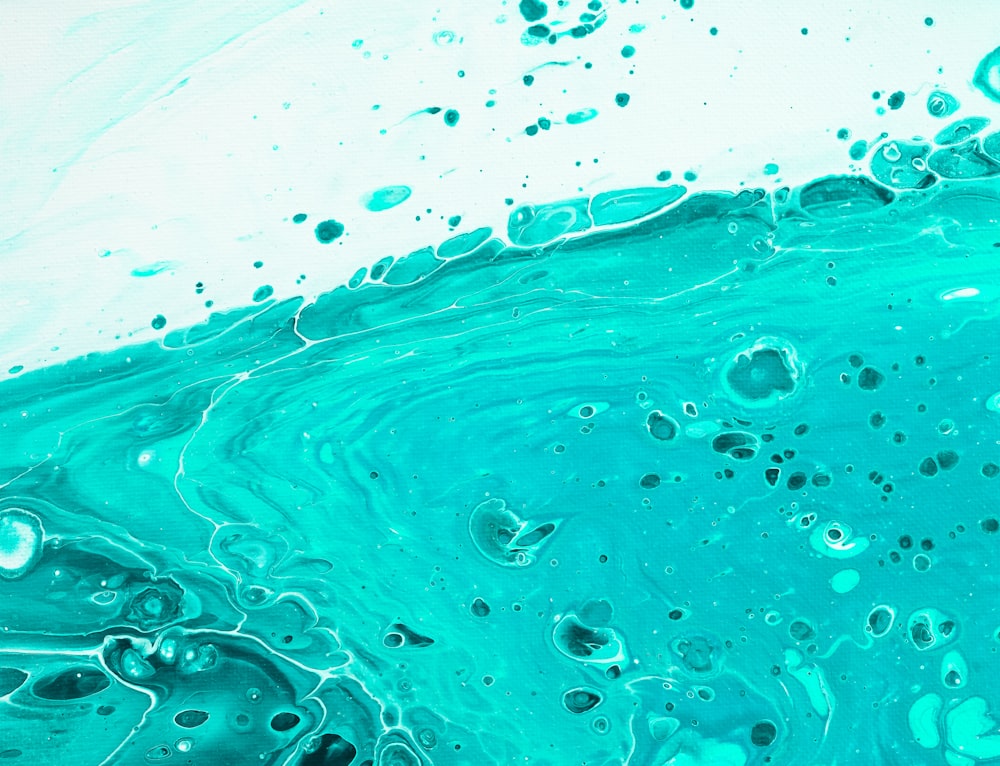 WHEN GOOD IS 
NOT GOOD ENOUGH
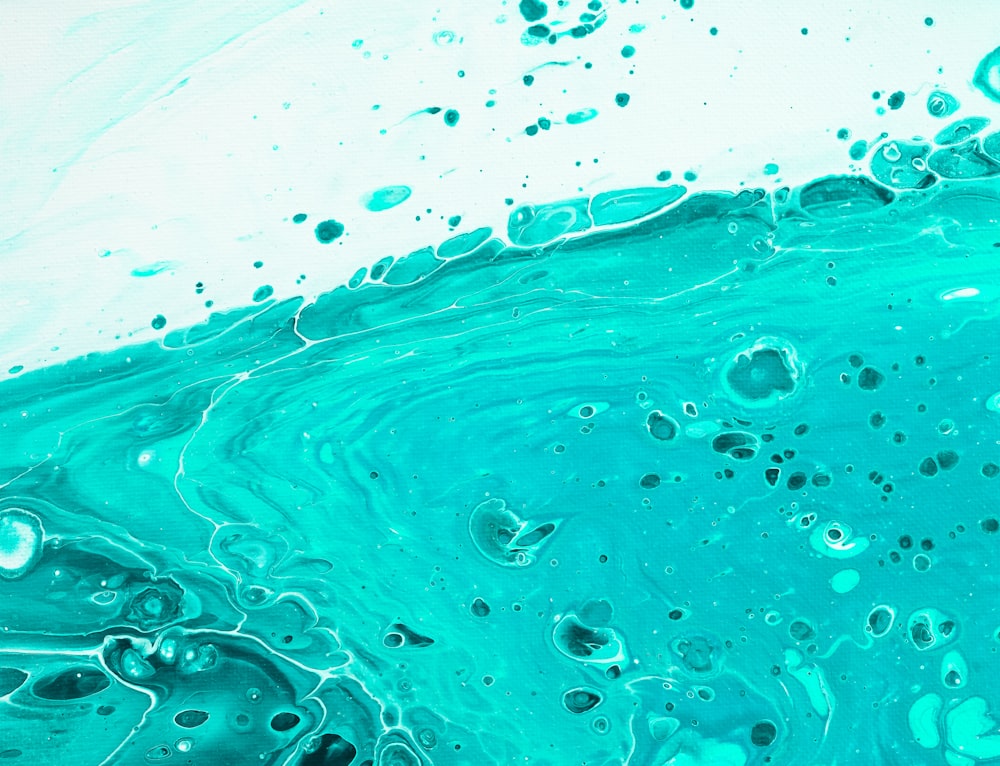 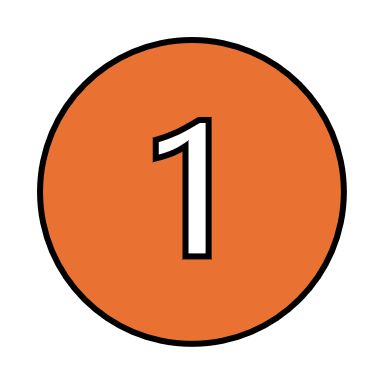 There Is Only ONE 
Who Is Good
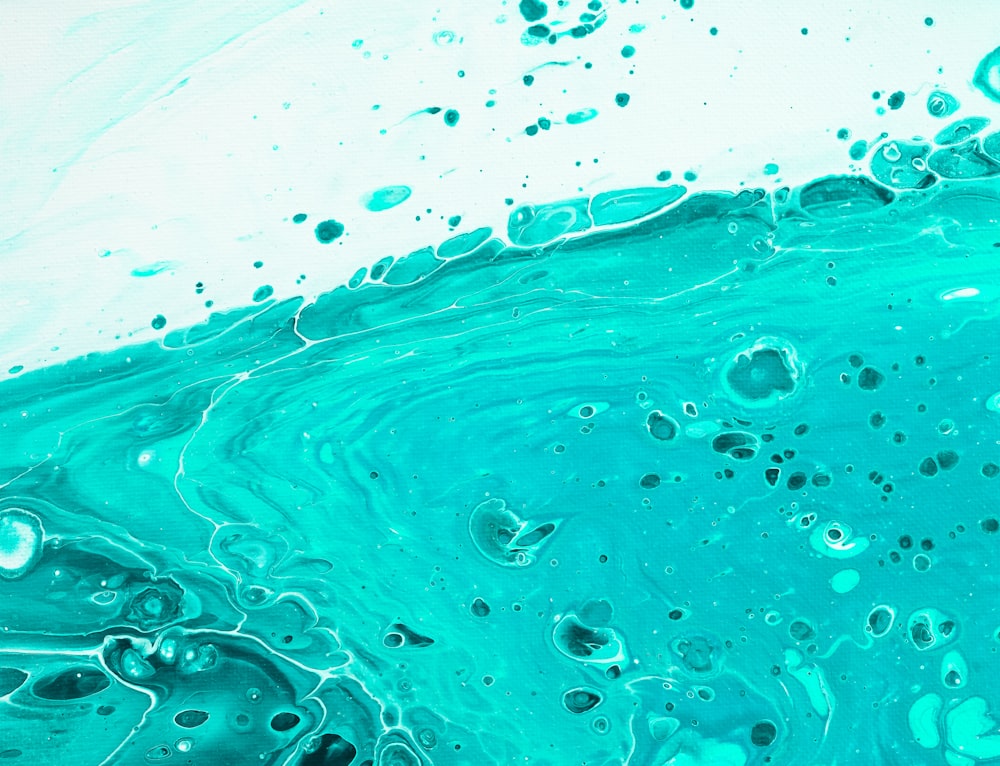 And a ruler asked him, “Good Teacher, what must I do to inherit eternal life?” And Jesus said to him, “Why do you call me good? No one is good except God alone.
LUKE 18:18-19
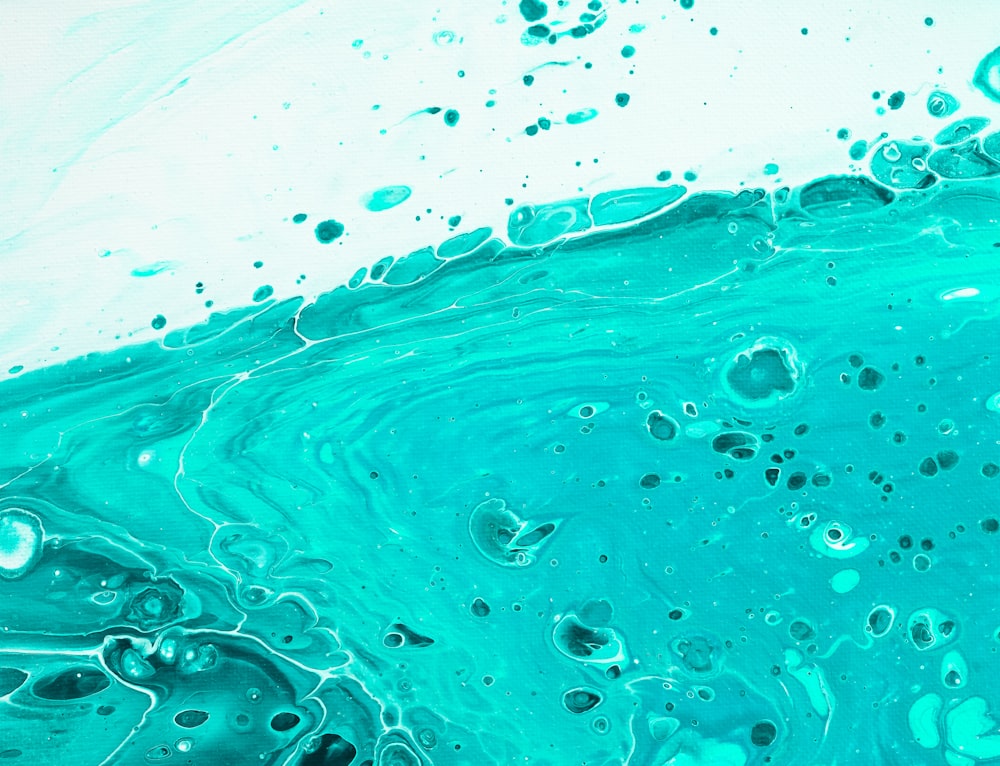 For while we were still weak, at the right time Christ died for the ungodly. For one will scarcely die for a righteous person—though perhaps for a good person one would dare even to die— but God shows his love for us in that while we were still sinners, Christ died for us.
ROMANS 5:6-8
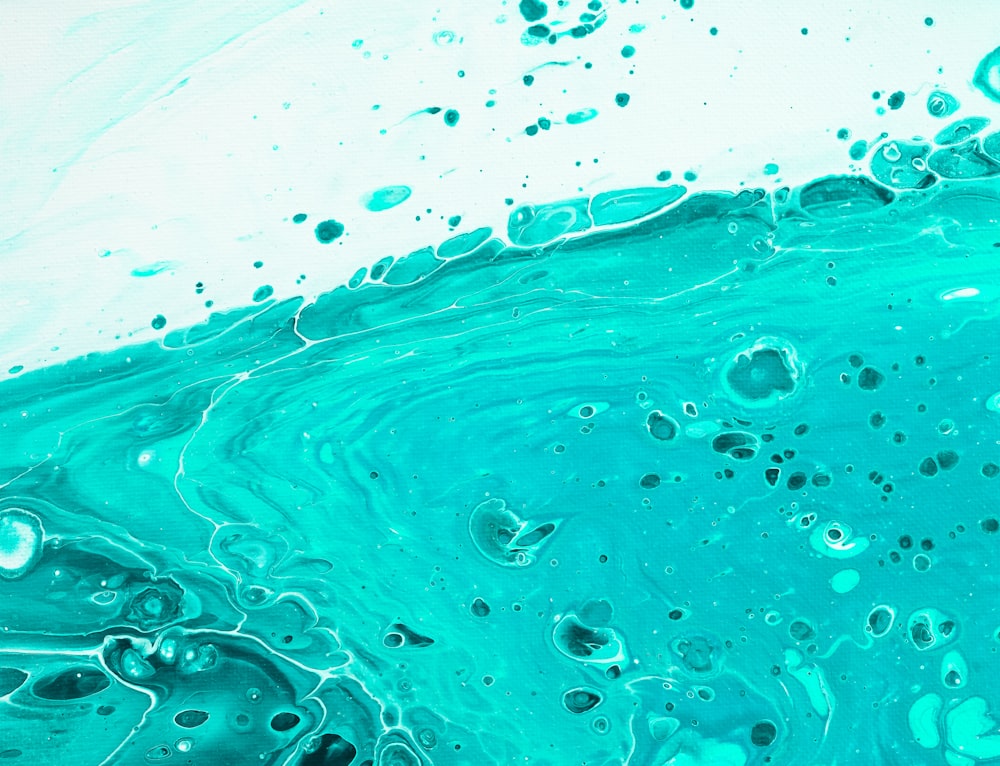 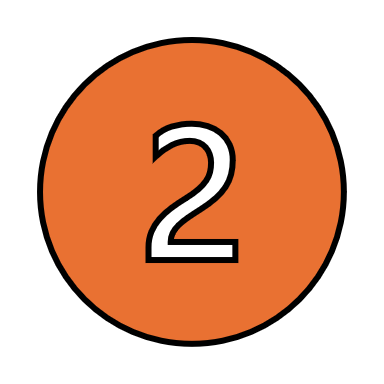 Our Good Is Never Good Enough
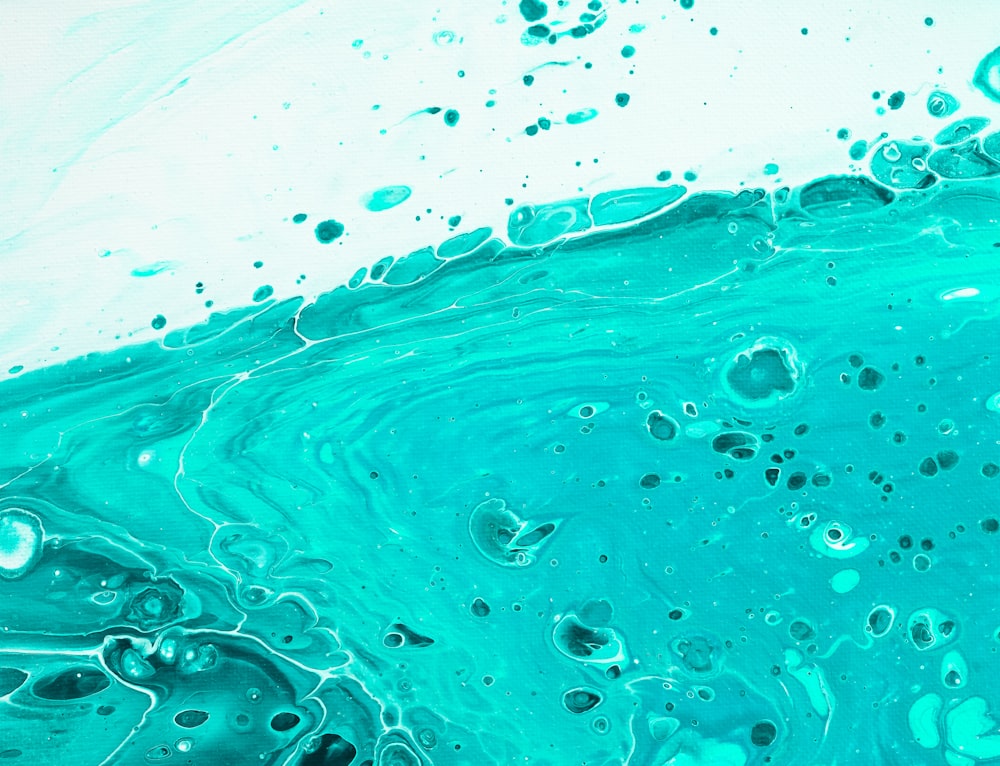 At Caesarea there was a man named Cornelius, a centurion of what was known as the Italian Cohort, a devout man who feared God with all his household, gave alms generously to the people, and prayed continually to God.
ACTS 10:1-2
Cornelius
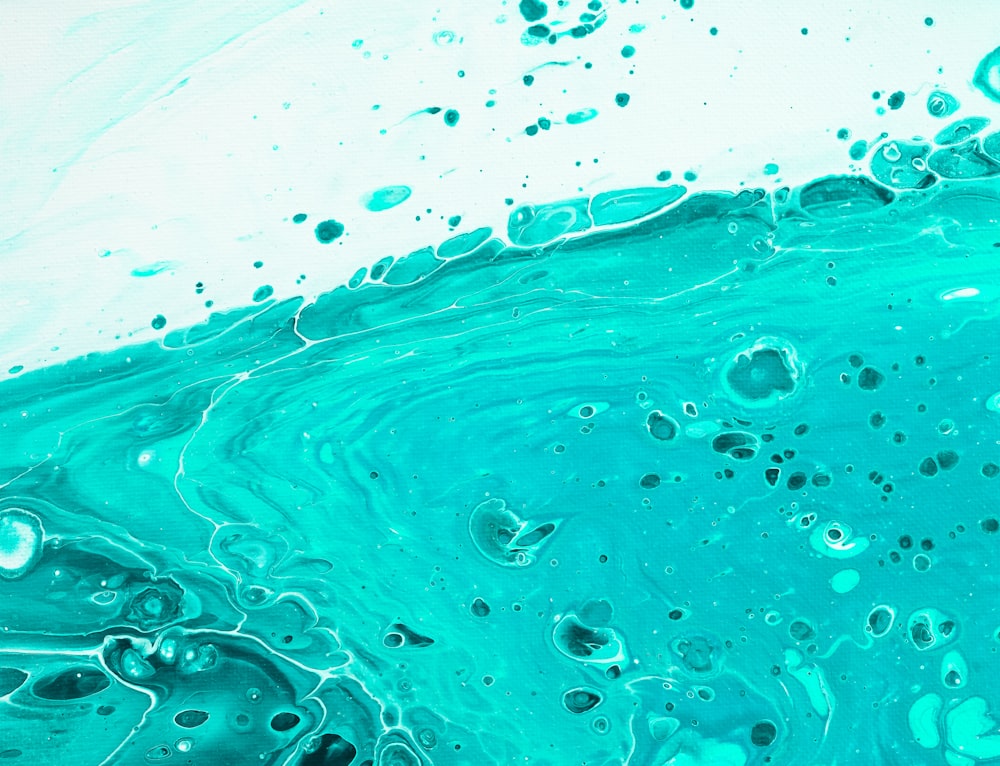 Our Good 
Is Never 
Good Enough
POWERFUL

SINCERE 

GOD-FEARING

FAMILY MAN

CHARITABLE

SPIRITUAL
Cornelius
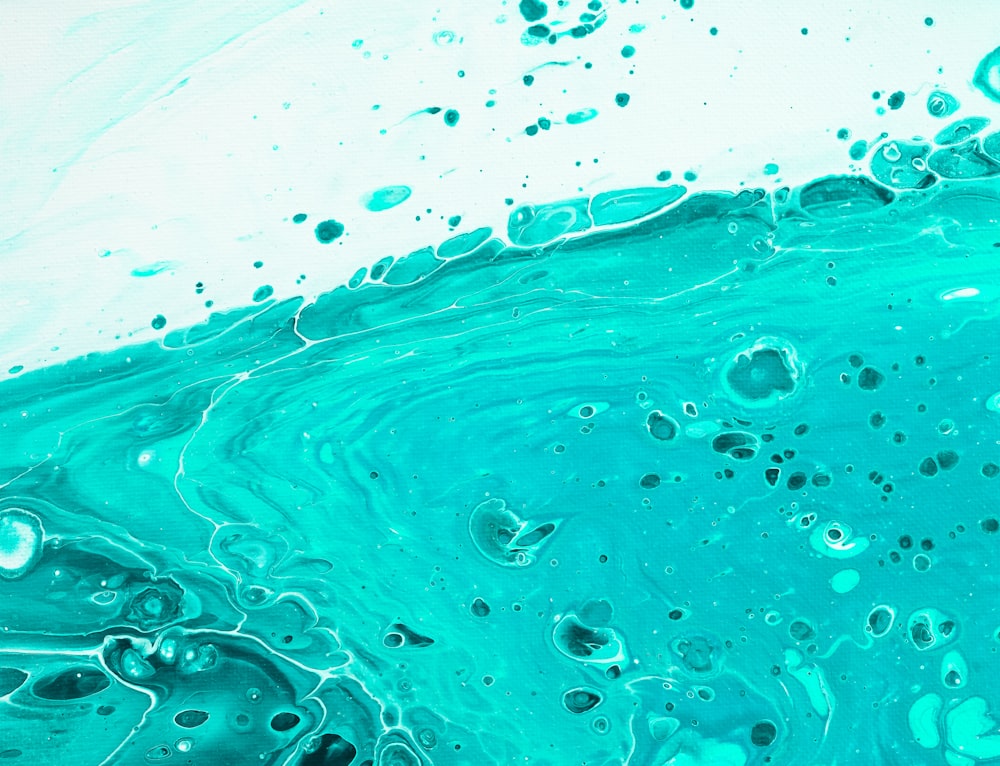 And he told us how he had seen the angel stand in his house and say, ‘Send to Joppa and bring Simon who is called Peter; he will declare to you a message by which you will be saved, you and all your household.
ACTS 11:13-14
Our Good 
Is Never 
Good Enough
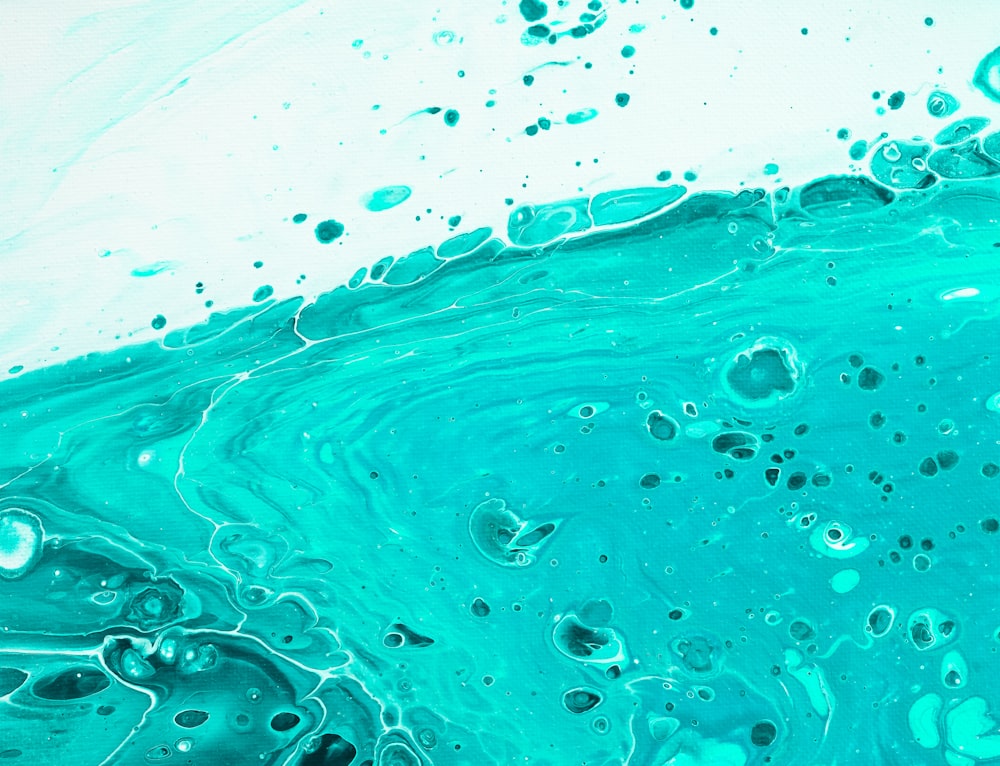 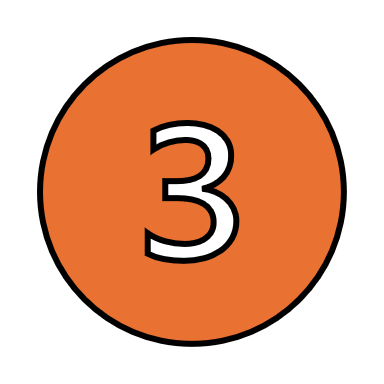 Instead of Our Good, We Need God’s Grace
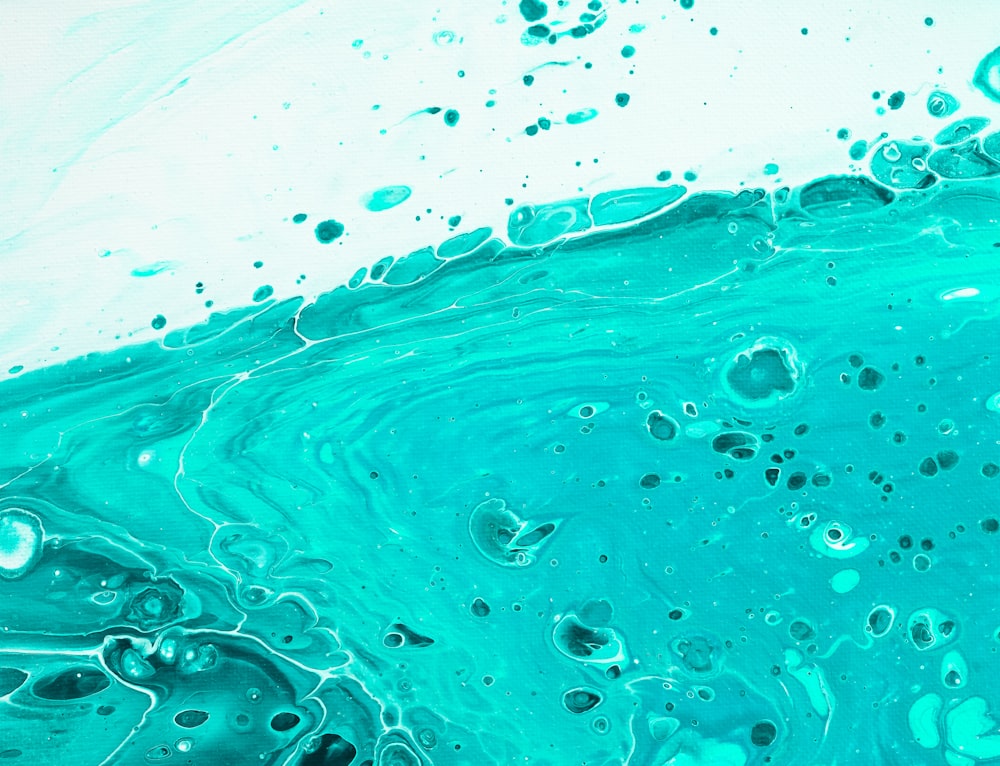 We have all become like one who is unclean, and all our righteous deeds are like a polluted garment.
ISAIAH 64:6
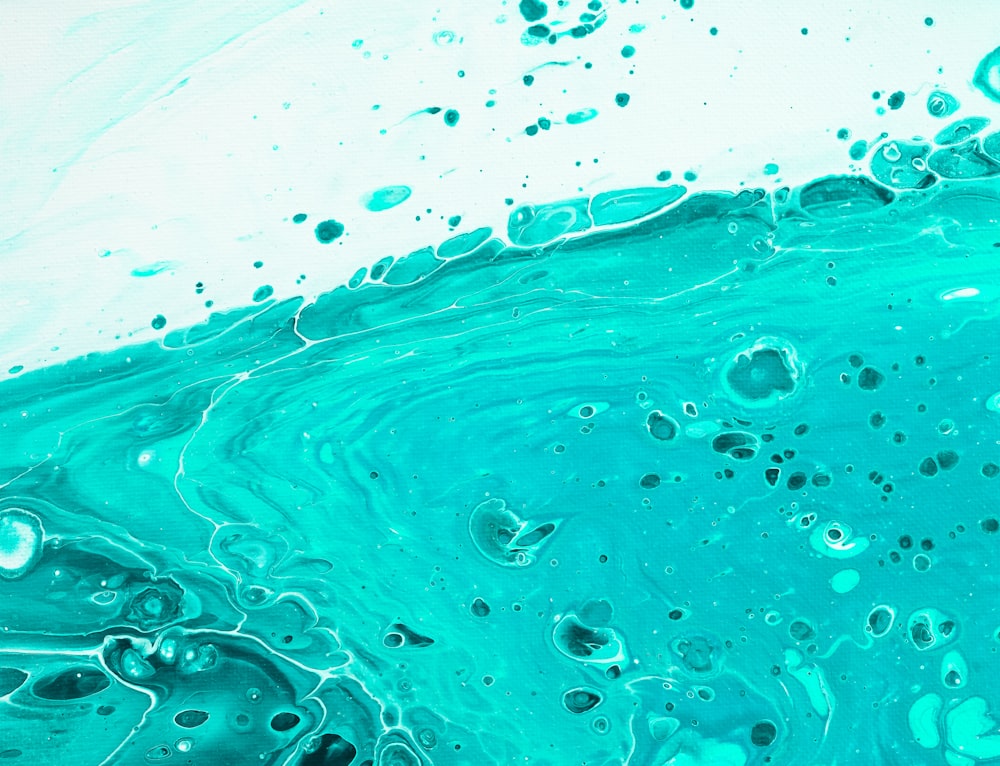 For Christ is the end 
of the law for righteousness to everyone who believes. 
ROMANS 10:4
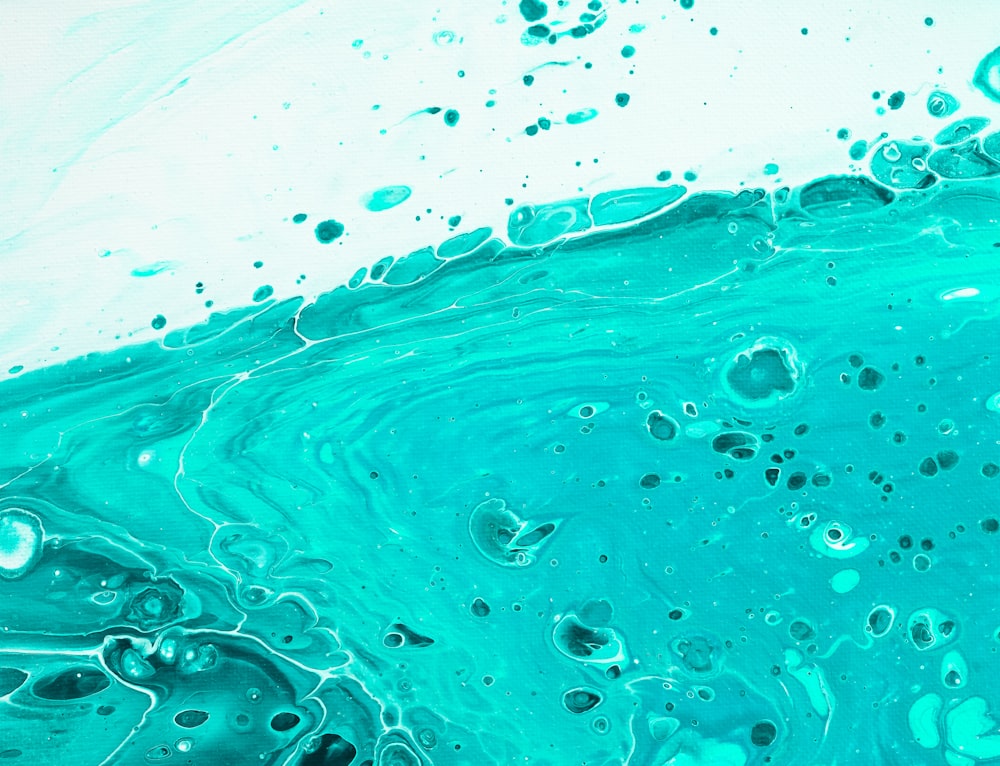 For by grace you have been saved through faith. And this is not your own doing; it is the gift of God, not a result of works, so that no one may boast. 
EPHESIANS 2:8-9
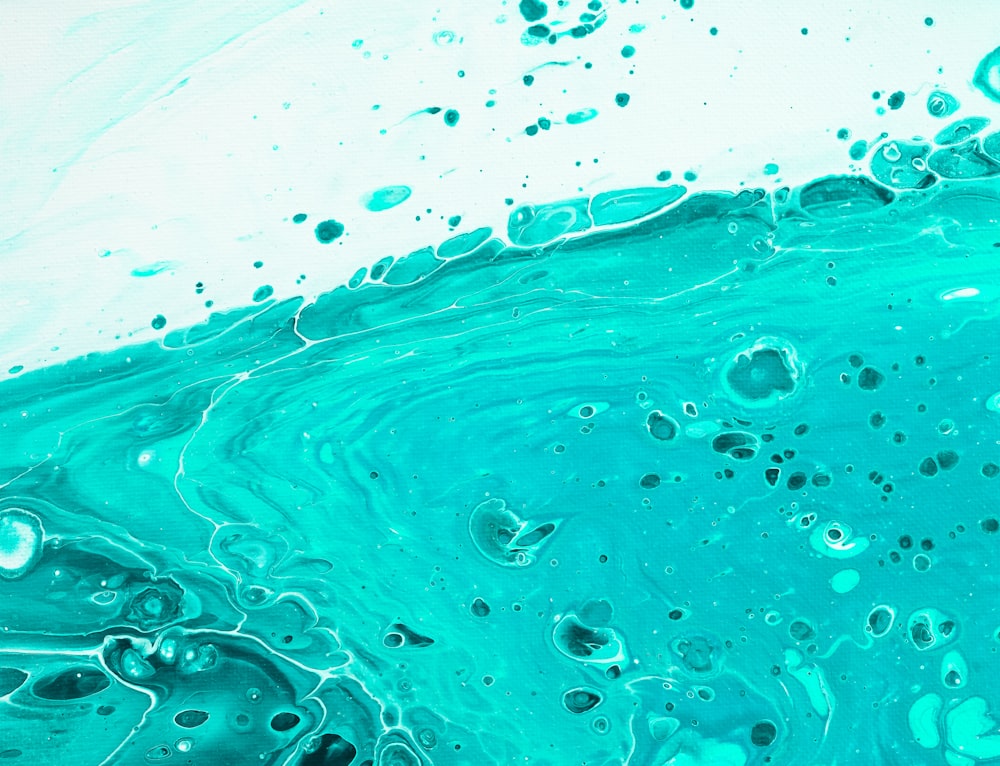 WHEN GOOD IS 
NOT GOOD ENOUGH